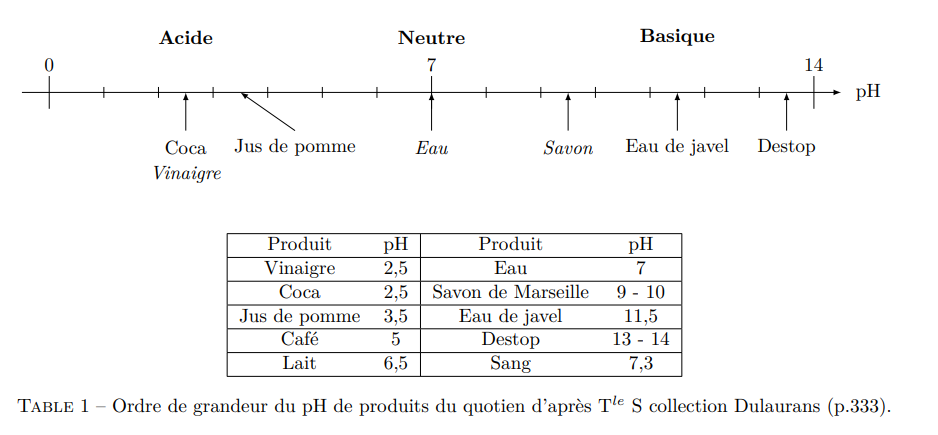 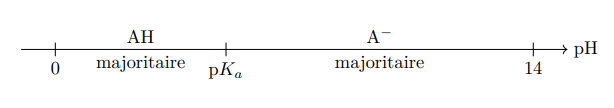 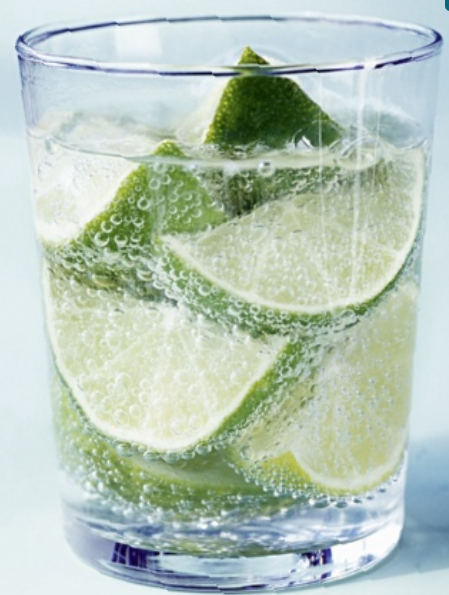 citron dans l’eau gazeuse (Belin)
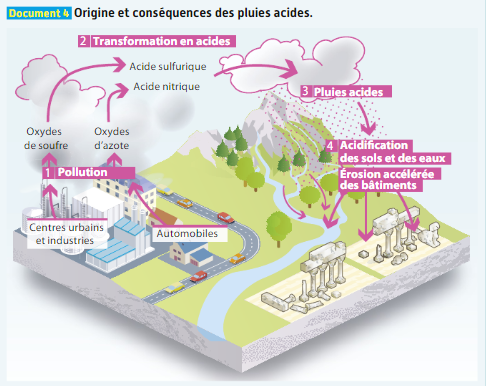